Foundational Marketing:  Value Propositions and Elevator Pitches
Topics in this workshop
Buyer personas & best clients
The buyer’s journey
Competitive differentiators
Value propositions and elevator pitches
How to tell your story
Content marketing
Advocacy 
Build your marketing plan
Write down your answers to these questions
Who do you sell to?
Who are your best clients?
What makes you different than your competitors?
Why do your clients buy from you?
What is a value proposition?
The things that make your company's products and services special to your target marketplace

These statements summarize why a prospect should buy your products and services
Palmetto Technology Group tackles the question head on
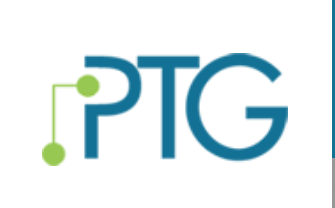 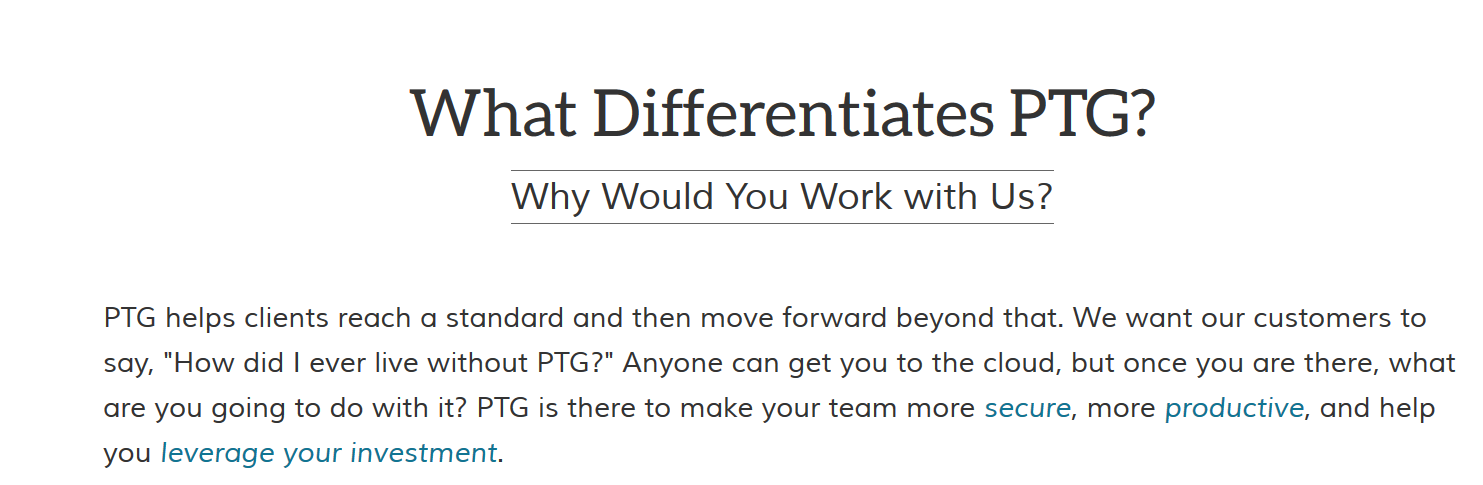 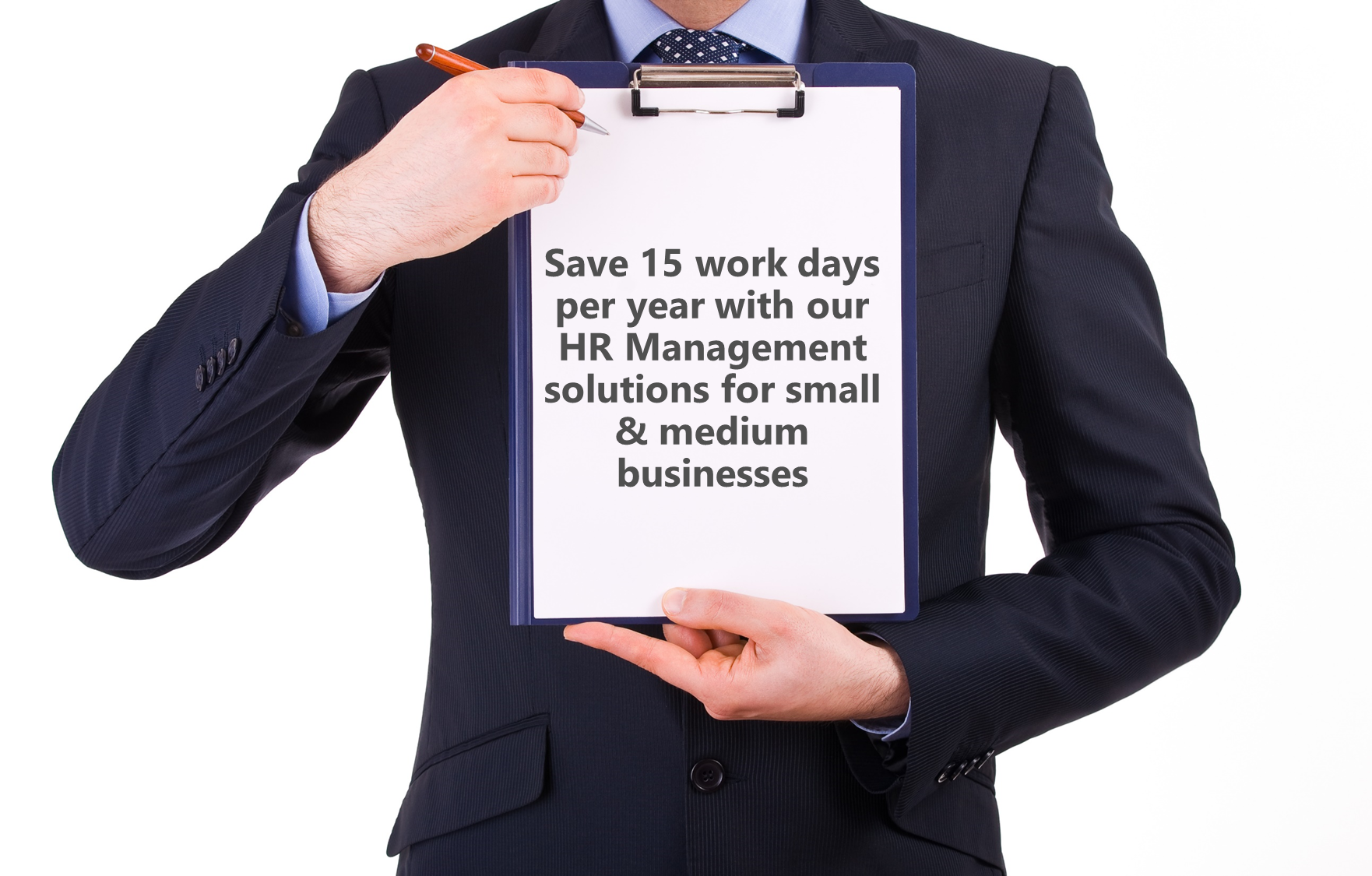 Talk to your target audience
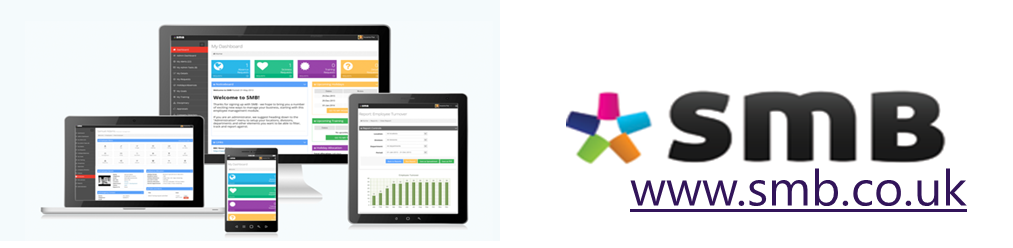 Communicate the advantage of your solution
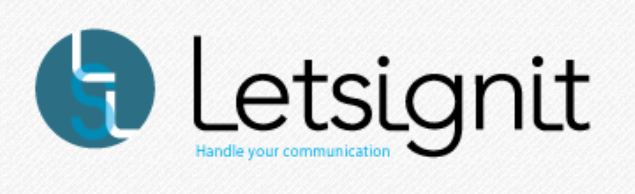 7 million external emails sent each year = 7 million
opportunities to value your brand.  It’s more than an e-mail signature: It’s a new channel to bolster your marketing campaigns
Have more than one value proposition
Another example from Palmetto Technology
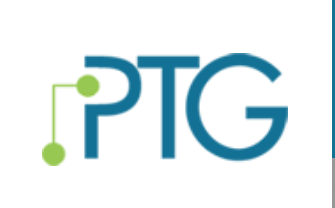 If you don't want to think about IT...
Consider our monthly subscriptions for managed services. With a managed services plan, PTG handles everything from help desk requests, mobile device setup, non-functioning equipment, and server updates. We can serve as your IT team or work with your IT team.
Communicate your expertise
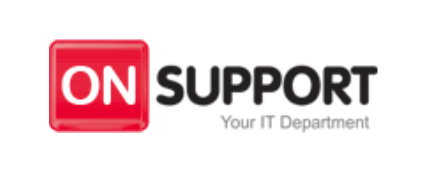 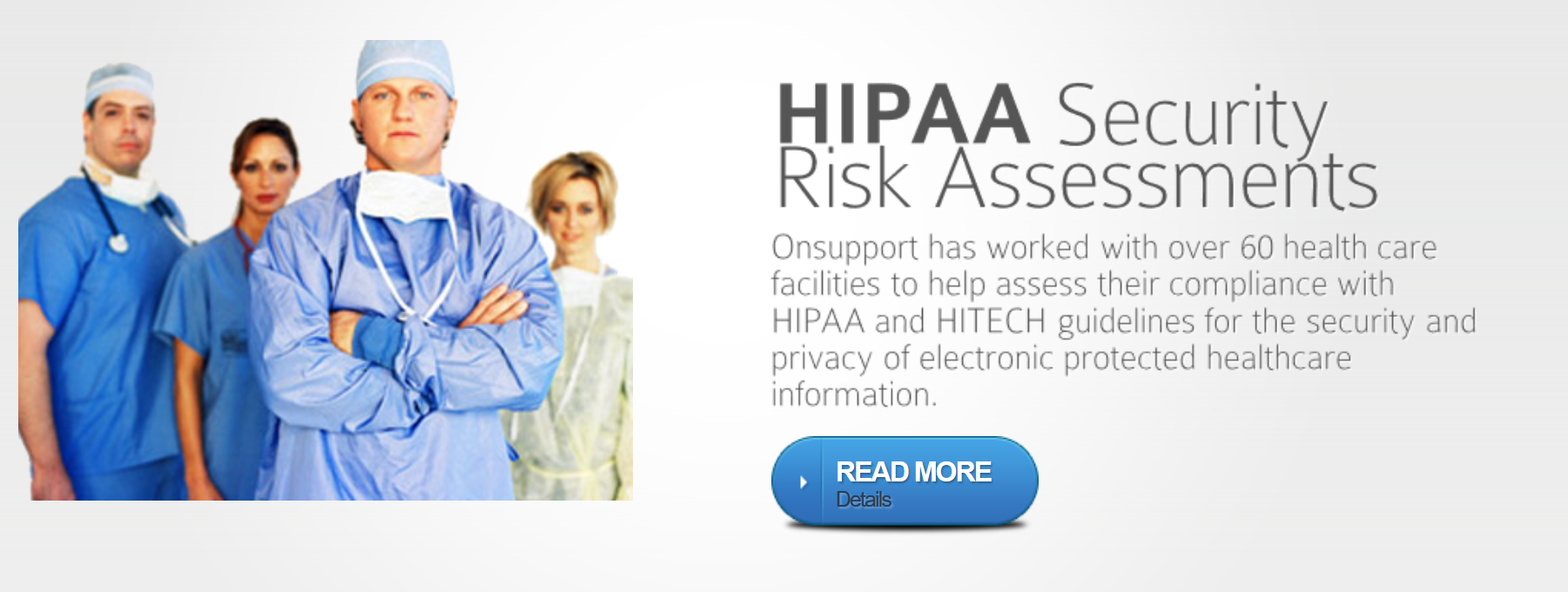 State the things you want prospects to know
Articulate your specialty 
Describe your “wow” factors
Make it memorable 
Include vertical markets and segments
Include geographic location if appropriate
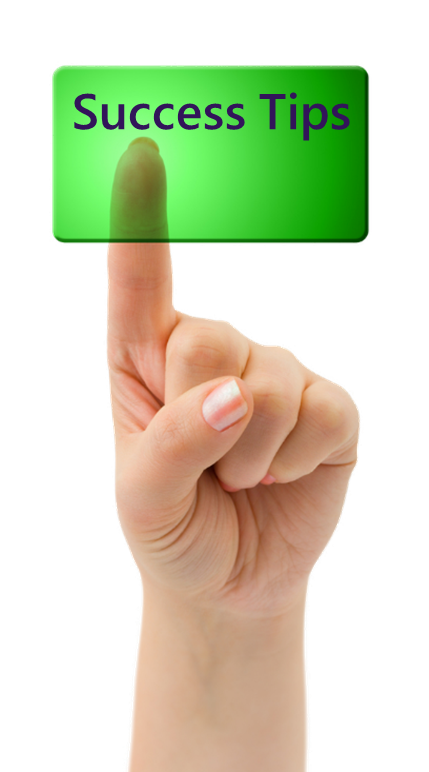 Chances are you already have value props
Do they need refreshing?
Do they resonate with current prospects?
Do they still help close sales opportunities?
Do they still attract new prospective buyers?
Do they generate sales leads?



Use the four magic questions to create or update
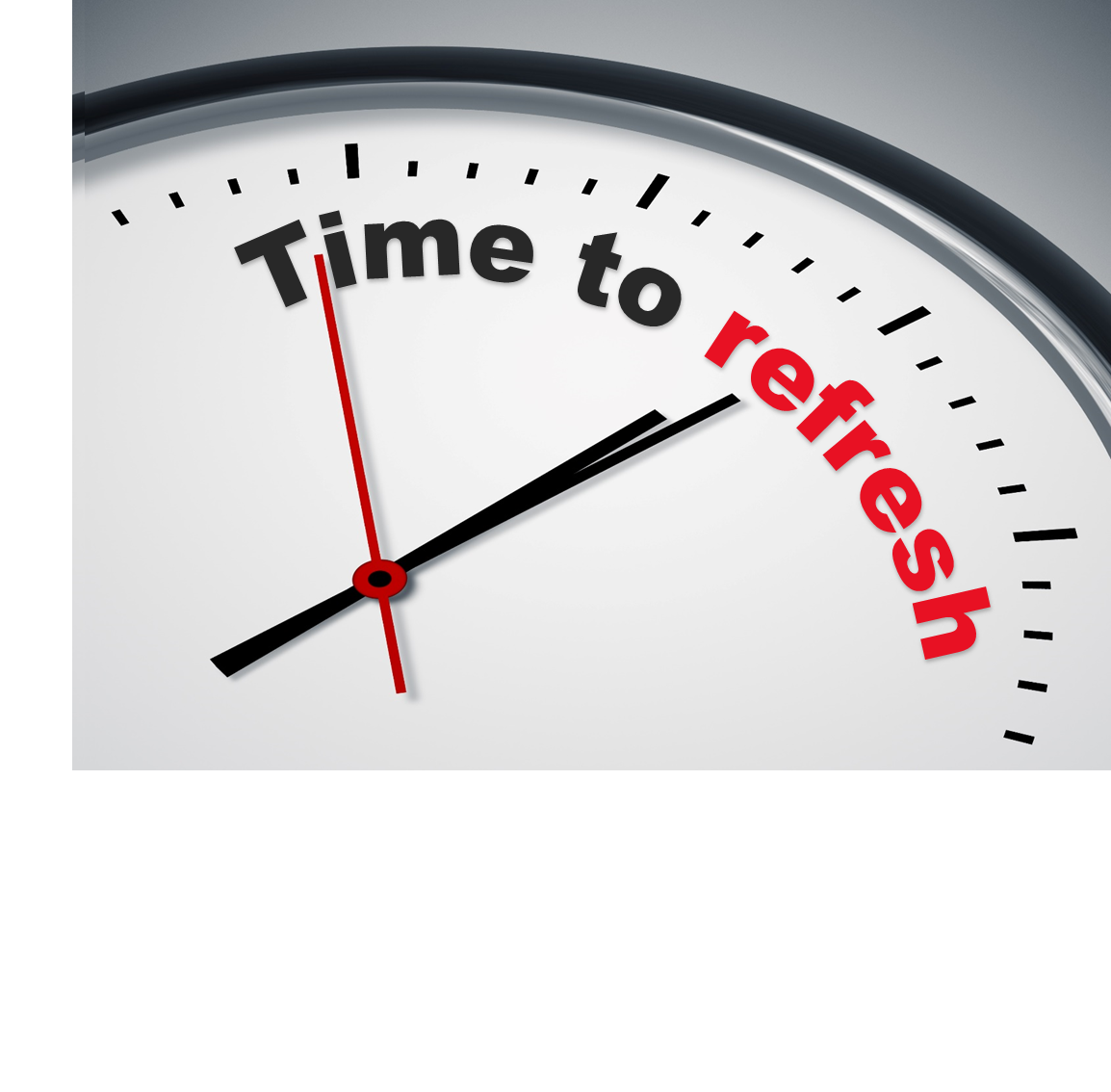 The four magic questions
What do your clients love about your company?
What kept them awake at night that you solved?
What would they change about your company?
What are competitors doing that clients wish you did?
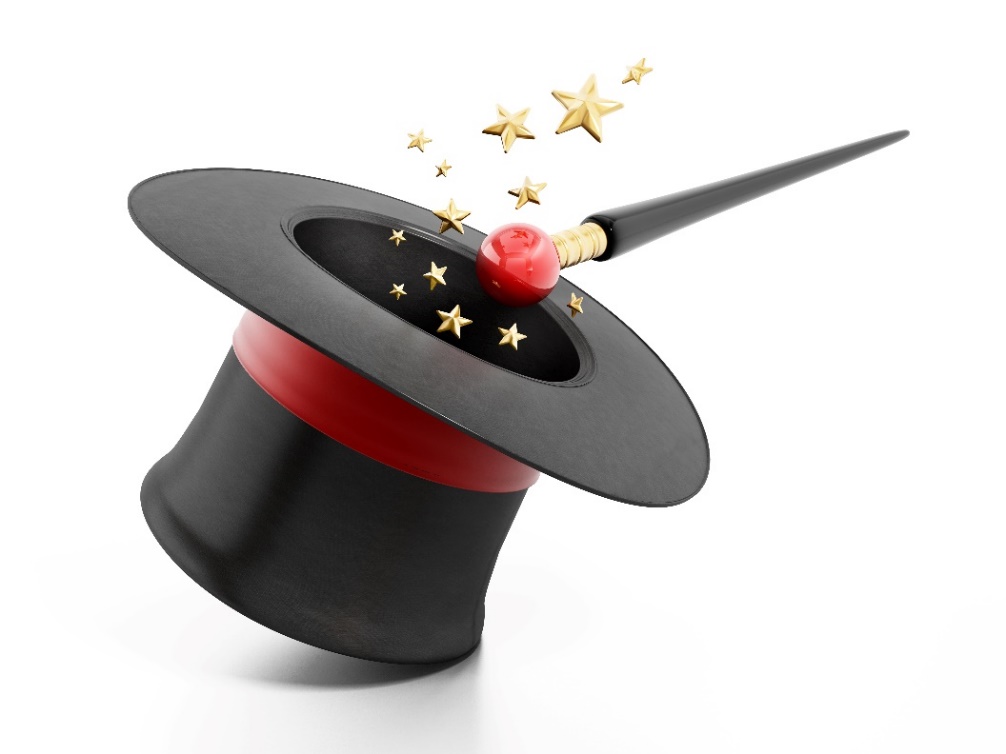 Focus on the first two magic questions
What do clients love about your company?
What kept them awake at night that you solved?

Have your team vote on responses
Analyze winning responses
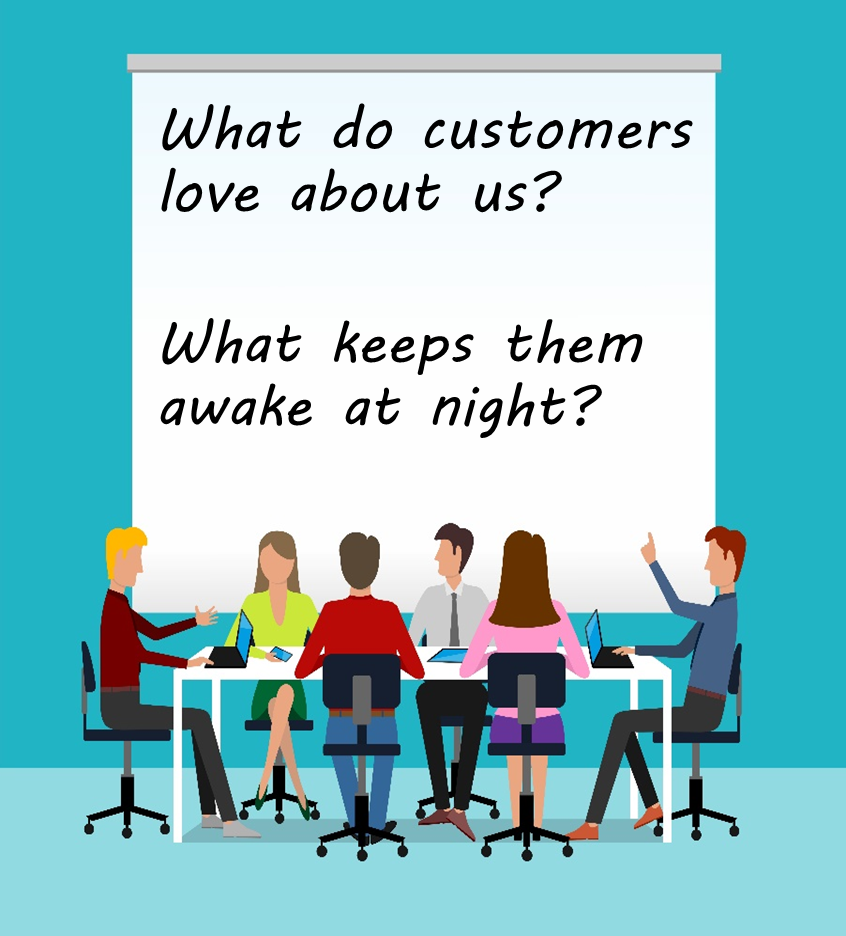 Example of crafting a value proposition
What do clients love about your company?
You seamlessly support your solutions with quick service and 	deep knowledge.

What kept them awake at night that you solved?
Your solutions provided them with confidence that their data is secure 	and systems are in place to ensure continuity of their business operations.

Your value proposition might be:

“Our company is always on the job to protect your business from the unexpected.  Our solutions are supported by our deeply knowledgeable staff who work behind the scenes to ensure that your data is safe, secure, and available without disrupting your business.”
Where to use your value props
Website (homepage, about us page)
Blogs
Social media
Your checkout or registration process
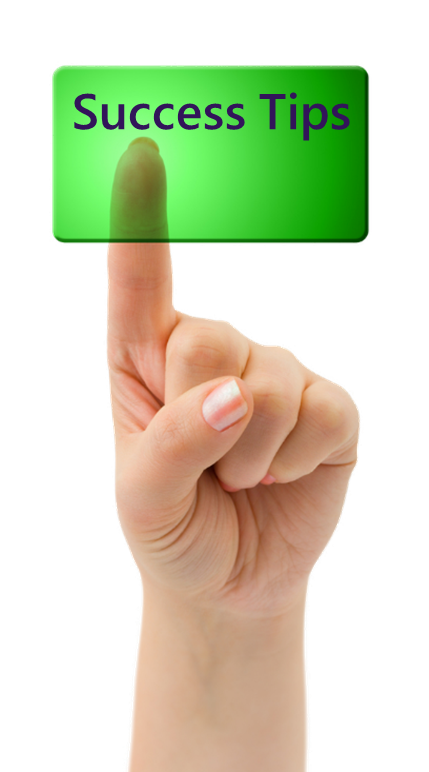 Elevator pitches
When you only have seconds to get their attention
What is an elevator pitch?
A short description of your company, product, solution, or its end result, that can be stated in the 15 to 60 seconds it takes to ride an elevator
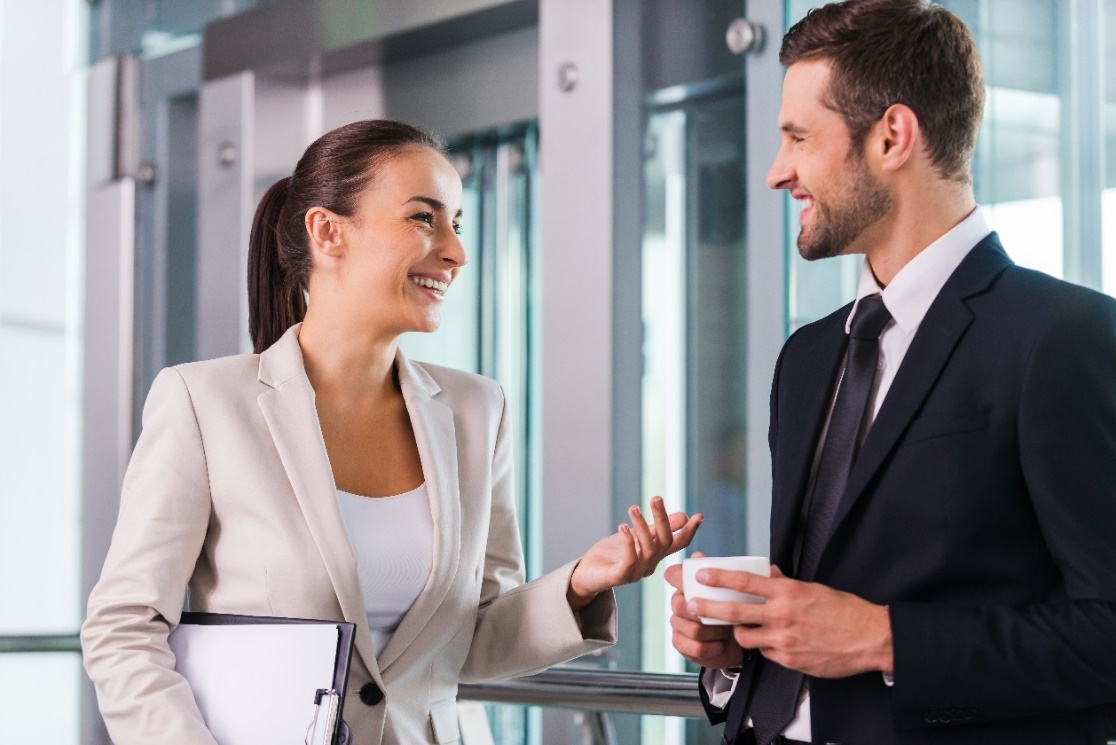 Example:  Attendant Pro, Landis Technologies
A Skype for Business front end for handling incoming calls and other call management features

Their elevator pitch?  We make receptionists happy
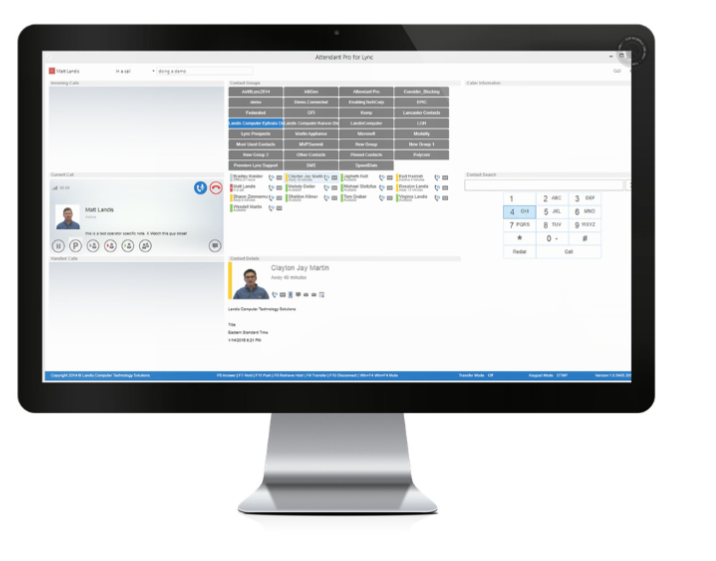 Generic is ok, audience-specific is better
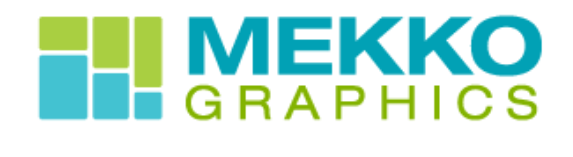 Generic version:
Our data Visualization product transforms data into powerful charts
Audience specific version: 
Financial professionals use Mekko Graphics to translate complex data into simple but powerful charts
Characteristics of good elevator pitches
Get their attention with a strong statement 
Include your wow factors to make it memorable
Describe what you and your solutions do
Not what they are, but the advantages they deliver
Include your differentiator
Why your product, service, solution is better than all the rest
Tell but don’t sell
Keep it short and simple, you won’t close a sale in an elevator
Be prepared with an ask
What you want them to do
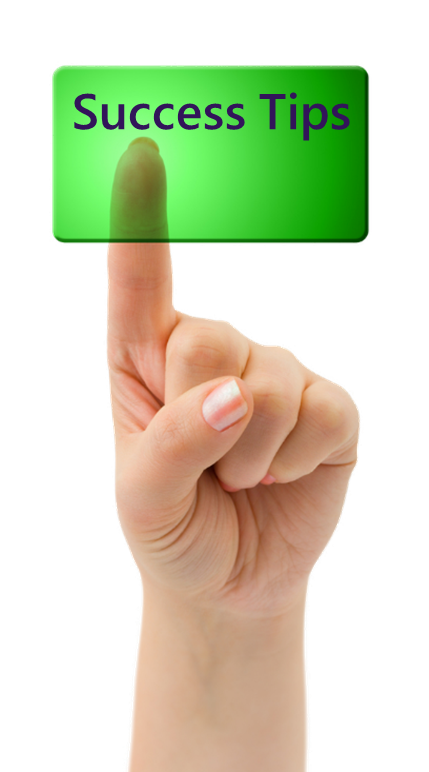 How to create your elevator pitches
Collect great phrases from your value propositions
Create variations for different audiences
Create variations for different solutions
Test variations with clients, prospects
Make sure everyone can recite
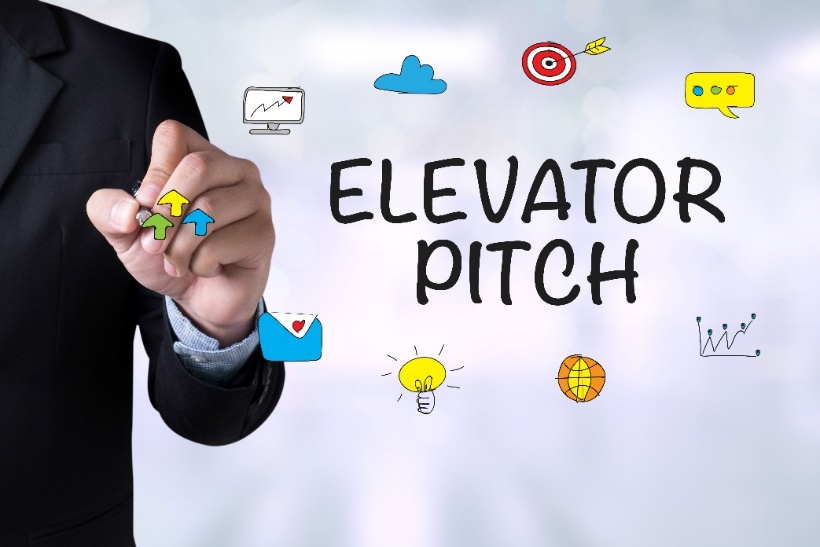 Let's compare
Look at what you wrote down to question of: Why clients buy from you?

How does that compare to your new or refreshed value proposition?
Review
Value props are what make you important to clients
They state your “wow” factors
Use four magic questions with clients and staff
Rank the best responses, craft them into statements
They should be strong and memorable
Create variations for different personas
Shorter phrases make great elevator pitches